Summarizing Descriptive Statistics in an APA-style Table
Richard Lee Rogers
September 4, 2018
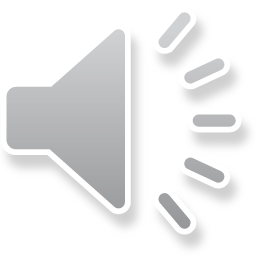 APA-style Table
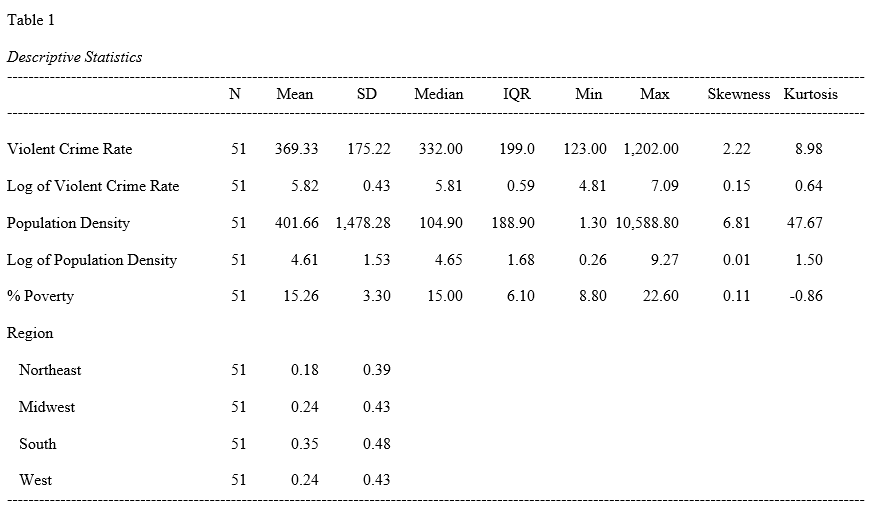 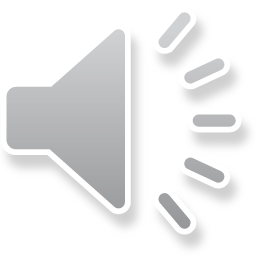 APA-style Table
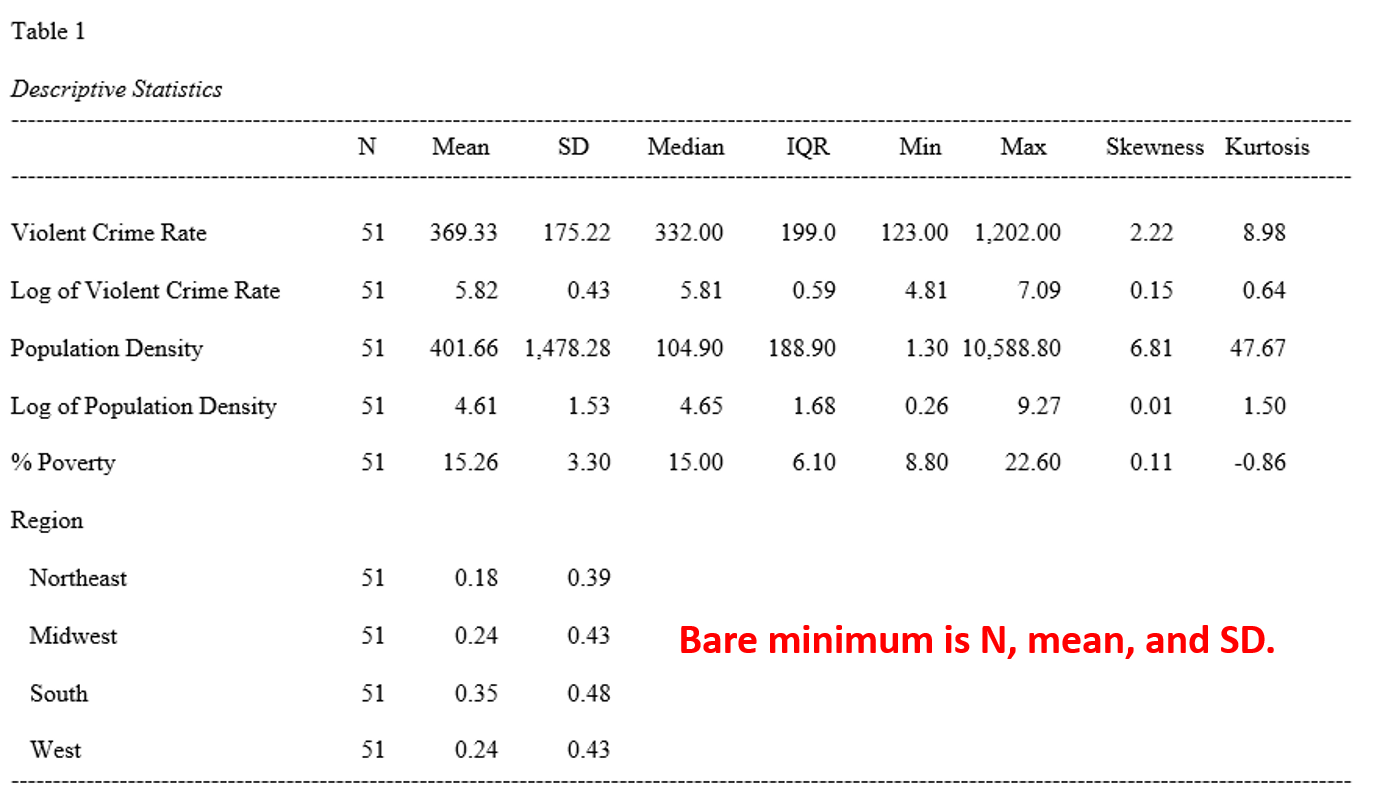 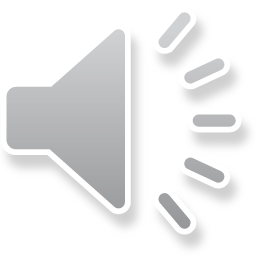 Group like with like
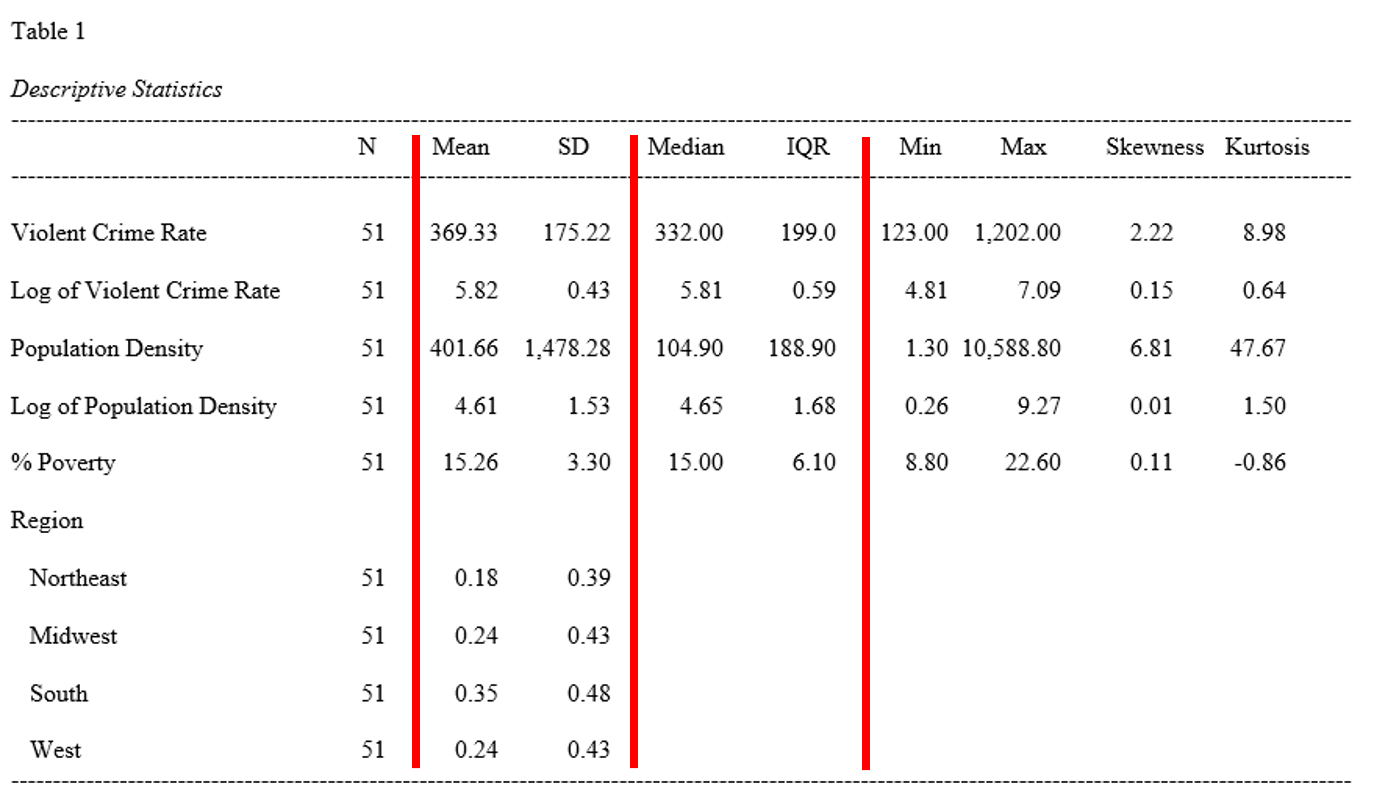 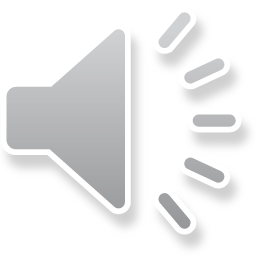 Make a decision about transformations
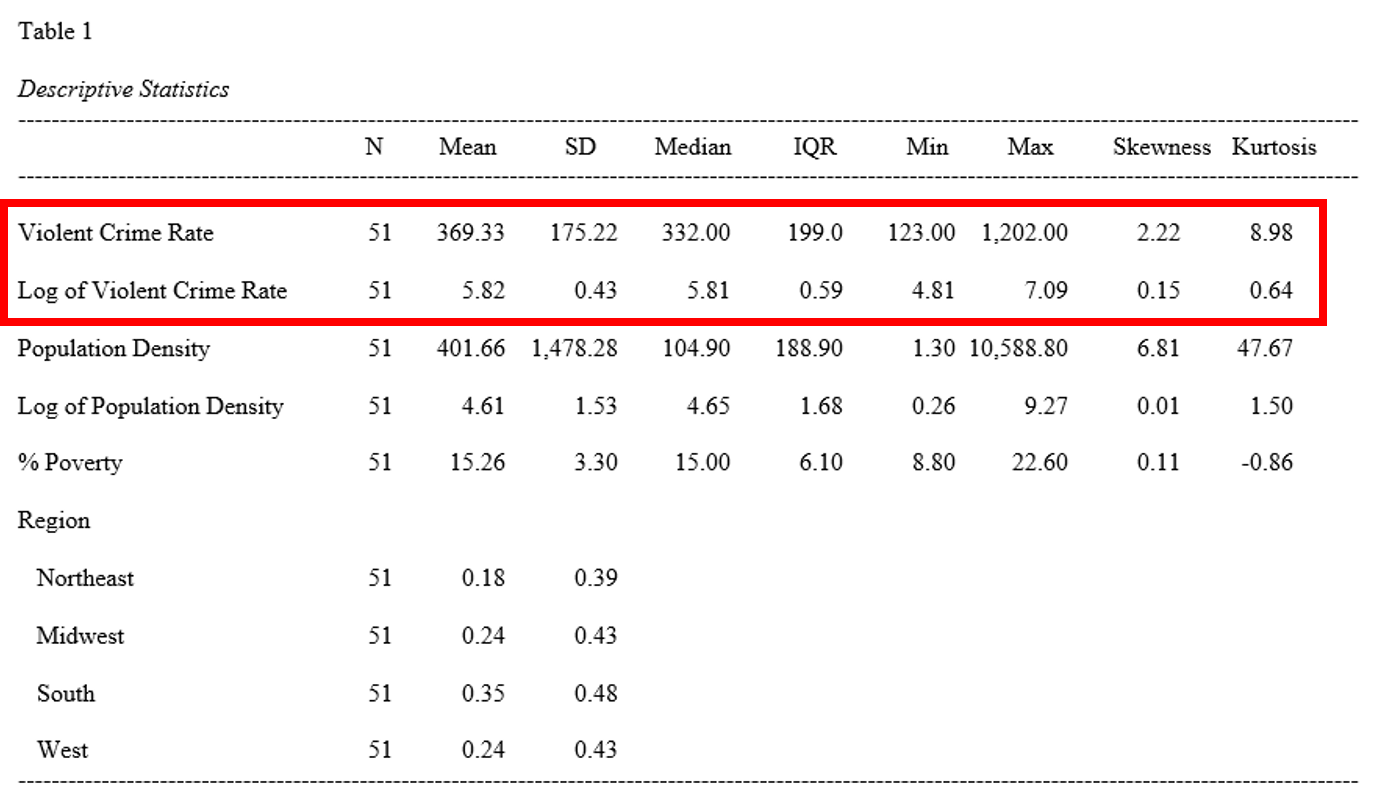 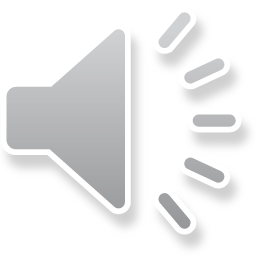 Make a decision about transformations
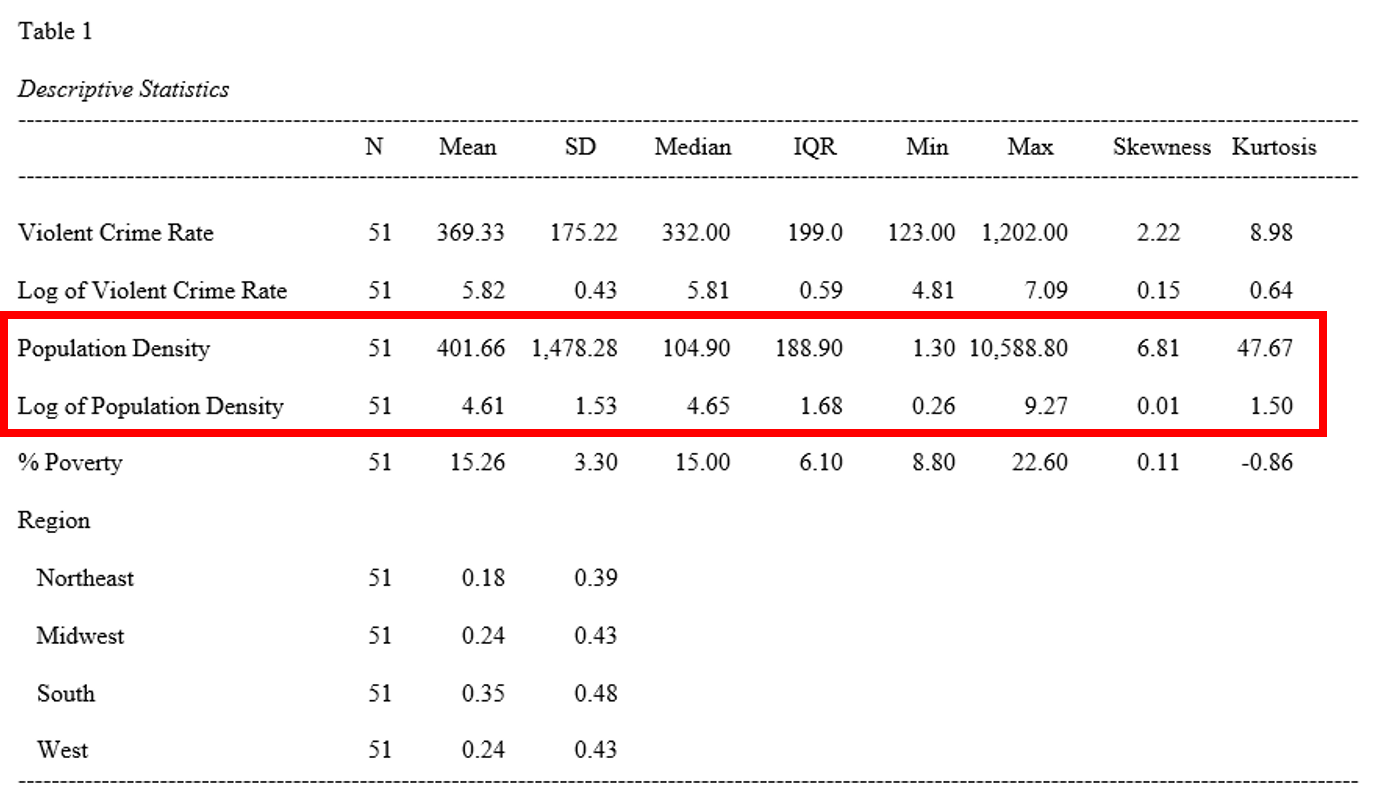 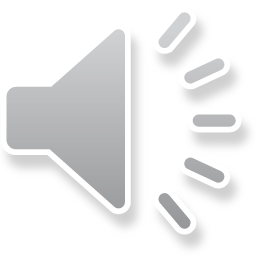 Binary variables should be reported simply
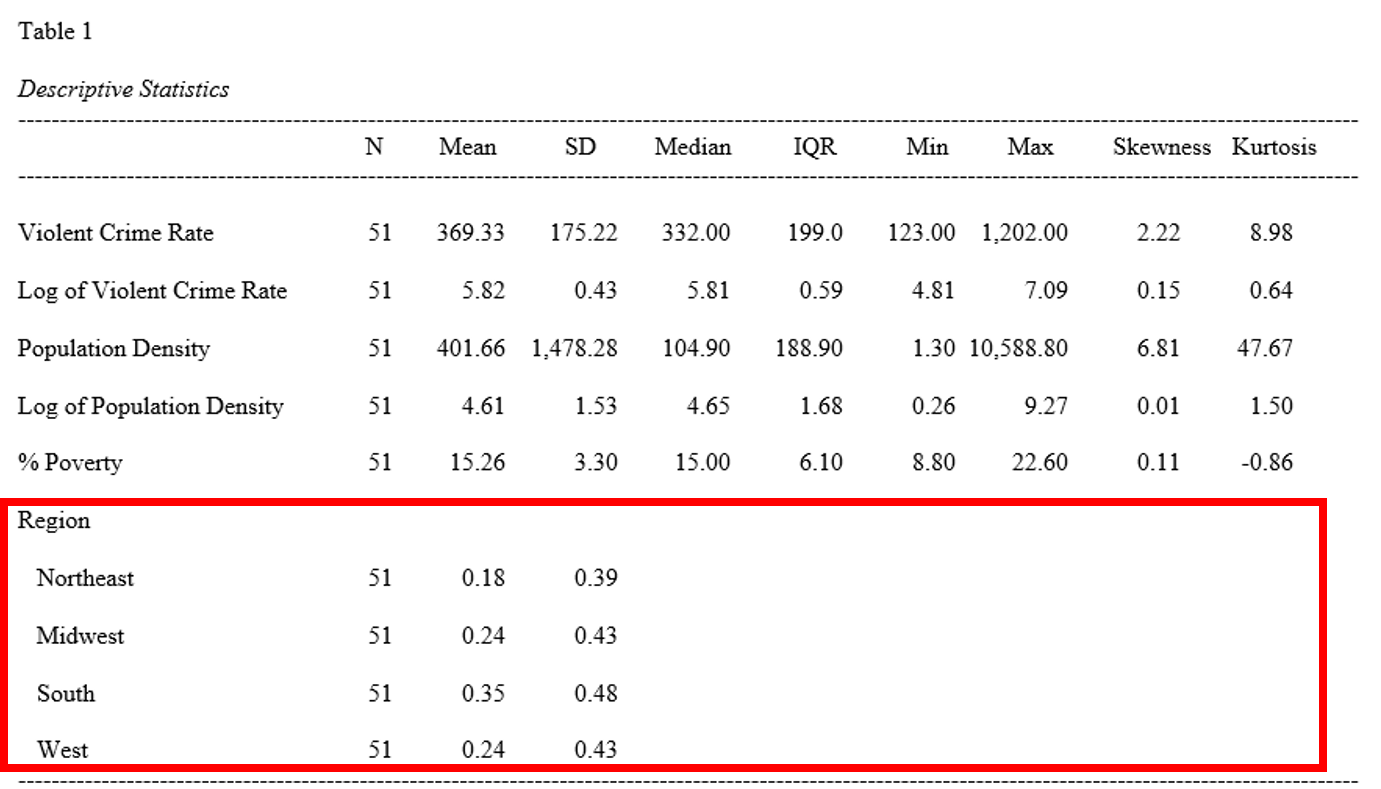 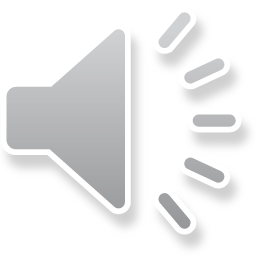 The End
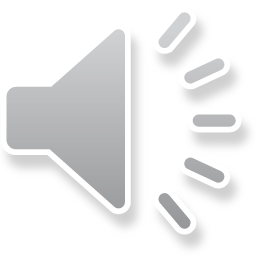